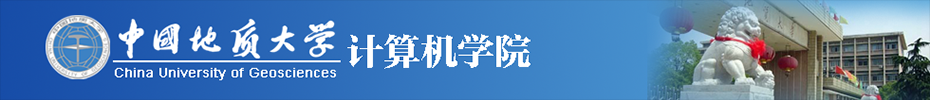 数 据 结 构第2章 线性表
姜鑫维
ysjxw@qq.com
https://xinweijiang.github.io/course/ds-a/
2024年秋
1
第一章 要点回顾
程序 =  算法 + 数据结构

数据结构 = 数据的逻辑结构  + 数据的存储结构 + 数据的运算



算法的时间效率分析——时间复杂度						                                       T(n)=O(f(n))
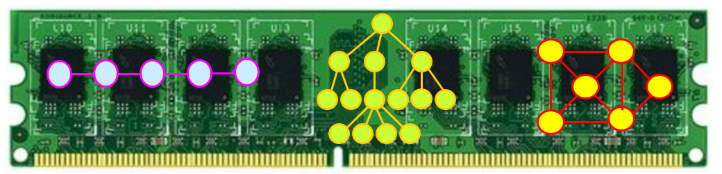 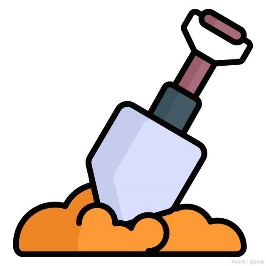 练习1 
         for(i=1;i<n;i++)
         {
               y=y+1;    
               for(j=0;j<=2*n;j++)
                    x++;              
	}
解：语句x++的执行次数是：(n-1)(2n+1)=2n2-n-1
该程序段的渐进时间复杂度为：T(n)=O(n2)
练习 2 
         i=1;		    /*语句1*/
         while(i<=n) 
              i=i*2;           /*语句2*/
解： 设语句2的执行次数是：f(n)，
          则有2f(n)≤n，
	即f(n) ≤log2n≤c*log2n，c为正常数
所以，该程序段的渐进时间复杂度为：O (log2n)
练习 3
         int  sum2(int n)   /*n为一个正整数*/
          {
               int sum=0,i,j,p;
               for(i=1;i<=n;i++)
                {
                       p=1;
                       for(j=1;j<=i;j++)            
                            p*=i;
                       sum+=p;
                  }
               return sum;
            }
/*执行次数为1+2+3+…+n=n(1+n)/2*/
该程序段的渐进时间复杂度为：T(n)=O(n2)
p
data next
…
head
a0
a1
an-1
∧
第2章 线性表
◇2.1 线性表
        ◇2.2 顺序表
        ◇2.3 单链表
 	◇2.4 线性链表的其他变形
 	◇2.5 多项式的表示和运算
a0
a1
a2
a3
a4
a5
…
0
1
2
3
4
5
6
maxSize-1
数据结构课程结构导图
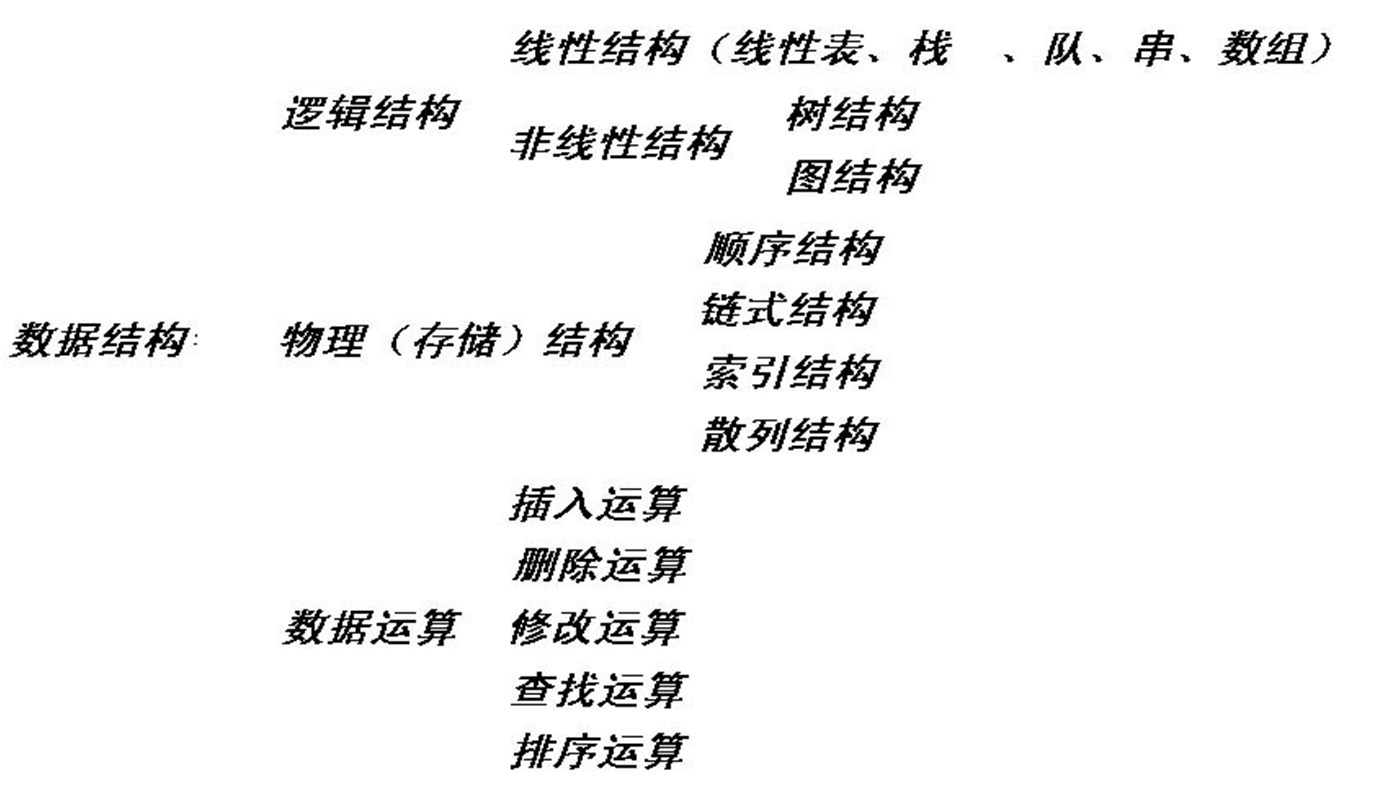 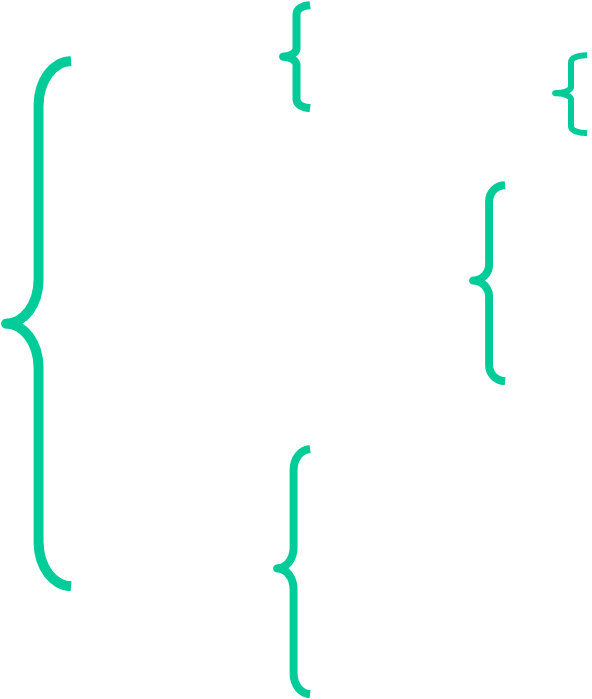 书目卡片
线性表
登录号：
书目文件
书名：
作者名：
索引表
分类号：
出版单位：
按分类号
按书名
按作者名
出版时间：
价格：
什么是线性表？
例1 书目自动检索系统
8
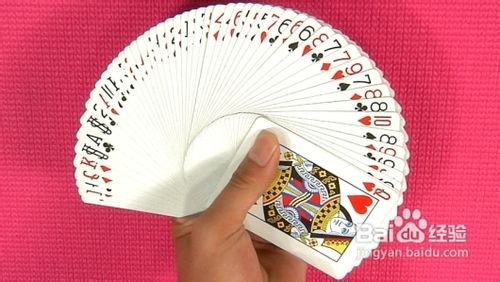 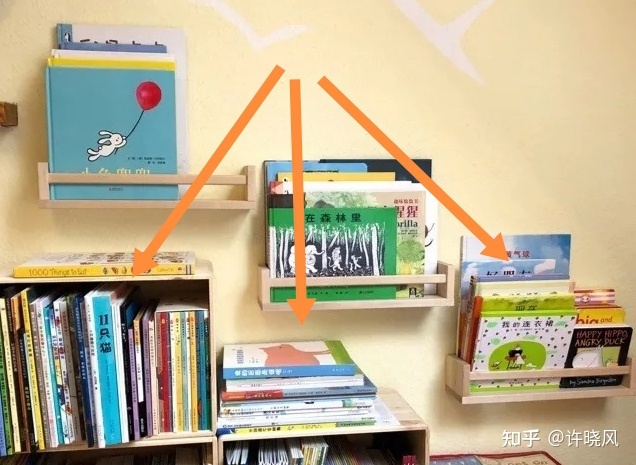 什么是线性表？
在实际应用中，线性表
是最常用而且是最简单的
一种数据结构

例如：
一副扑克牌的点数是一个线性表，可表示为(2,3,4,5,6,7,8,9,1 0,J,Q,K,A)

城市名字列表可表示为(Changsha,Beijing,Shanghai,Guangzhou,Wuhan)
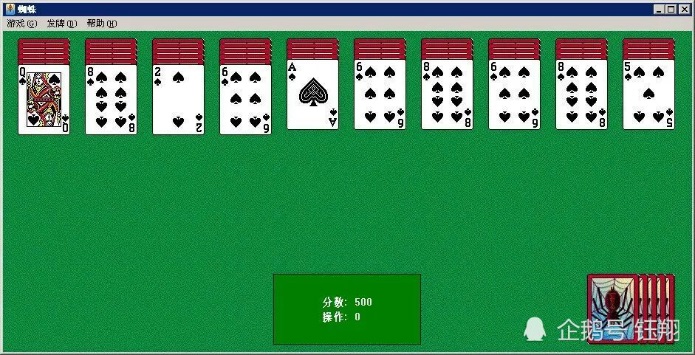 定义1：线性表是一种可以在任意位置插入和删除数据元素操作、由n(n≥0)个相同类型数据元素a0, a1,…, an-1组成的线性结构。
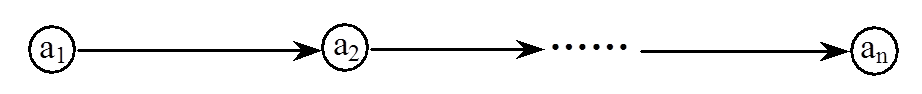 2.1 线性表(Linear List)
线性表的定义

线性表是 n (≥0) 个数据元素的有限序列，记作
                              （a1, a2, …, an）
    	ai 是表中数据元素，n 是表长度。
原则上讲，线性表中表元素的数据类型可以不相同。但采用的存储表示可能会对其有限制。
为简单起见，假定各元素类型相同。
a1
a2
a3
a4
a5
a6
线性表的特点
除第一个元素外，其他每一个元素有一个且仅有一个直接前驱。
除最后一个元素外，其他每一个元素有一个且仅有一个直接后继。


直接前驱和直接后继描述了结点之间的逻辑关系（即邻接关系）。
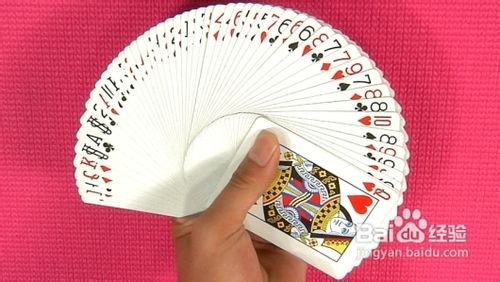 线性表的运算
数据的运算是定义在逻辑结构上的，而具体的实现则在存储结构上进行。
（1）存取
（2）插入
（3）删除		
（4）搜索
（5）合并
（6）分解
（7）排序
（8）求线性表的长度
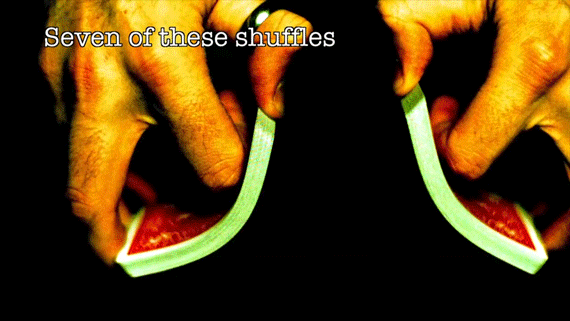 基本运算
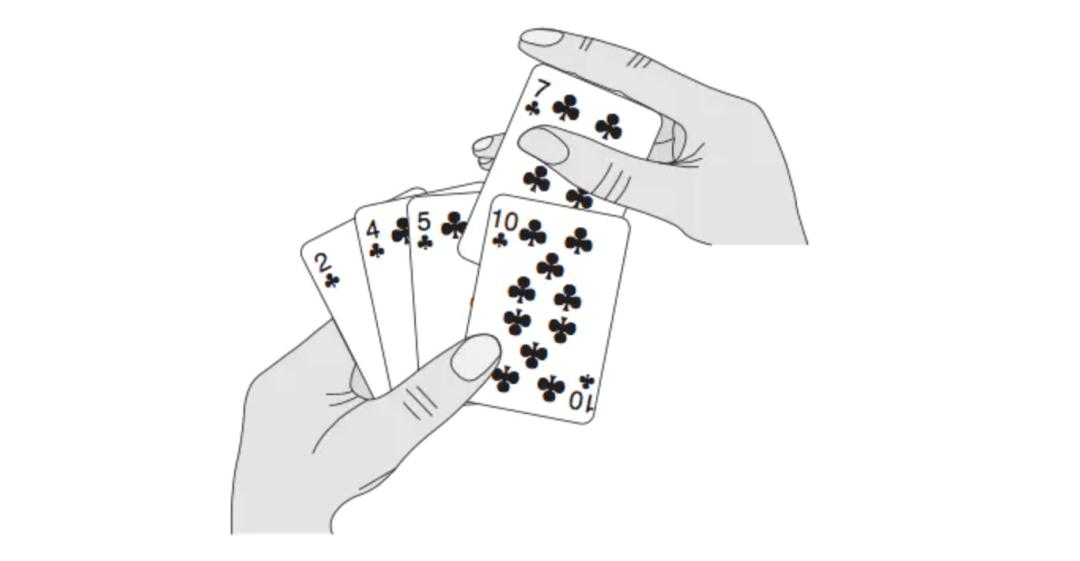 线性表的抽象数据类型(ADT)---做什么
ADT Linear_list{
Objects：n(n ≥ 0)个原子表项的一个有限序列。每个表项的数据类型为T。
Function: 
      Create( )                                    创建一个空线性表 
      int Length( )                             求表长函数 
      int Search(T& x )                     搜索函数 
      int Locate(int i)                       定位函数      
      bool getData(int i, T& x)         取第i个表项的值
      bool setData(int i, T& x)          用x修改第i个表项内容
      bool Insert(int i, T& x)            插入x在表中第i个表项之后
      bool Remove(int i,  T& x)        删除表中第i个表项
      bool IsEmpty( )                         判断表空否
      bool IsFull( )                              判断表满否
      void CopyList(List<T> &  L)   将表L复制到当前的表中
      void Sort( )                                 对当前的表排序
}//Linear_list
定义在逻辑结构上，
与具体实现无关
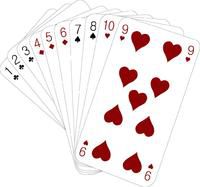 线性表的抽象基类---怎么做
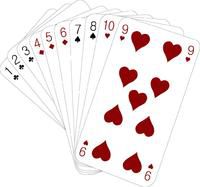 template <class T>
class LinearList {
public:
    LinearList();				//构造函数
   ～LinearList();			//析构函数
    virtual int Size() const = 0;	//求表最大体积
    virtual int Length() const = 0;	//求表长度
    virtual int Search(T& x) const = 0;         //搜索
    virtual int Locate(int i) const = 0;        //定位
    virtual bool getData(int i,T& x) const = 0;    //取值
    virtual void setData(int i, T& x) = 0;       //赋值  
    virtual bool Insert(int i, T& x) = 0;                 //插入
    virtual bool Remove(int i, T& x) = 0;	  //删除
    virtual bool IsEmpty() const = 0;	             //判表空 
    virtual bool IsFull() const = 0;		             //判表满
    virtual void Sort() = 0；			  //排序
    virtual void input() = 0；			  //输入
    virtual void output() = 0；			  //输出
    virtual LinearList<T>operator=  (LinearList<T>& L) = 0;	 //复制
};
线性表的存储表示有两种：
顺序存储方式
链表存储方式
具体实现与
存储结构相关
49
34
57
16
25
0     1      2      3      4      5
25   34   57   16    48     09
2.2 顺序表(Sequential List)
顺序表的定义
将线性表中的元素相继存放在一个连续的存储空间中。           
可利用一维数组描述存储结构
顺序表的特点
所有元素的逻辑先后顺序与其物理存放顺序一致
09
纸上画出来的元素之间的逻辑关系
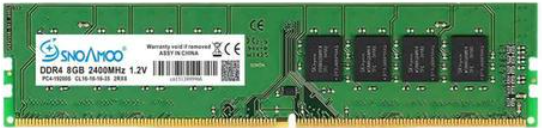 内存中元素之间的物理存储关系
顺序表中数据元素的存储地址
顺序表中的第一个表项存储在数组的起始位置（下标为0），第二个表项存储在数组的下标为1的位置，第n个表项存储在下标n-1的位置。
设顺序表数据类型为T，每个表项的存储空间大小为sizeof(T)，设顺序表的起始存储位置为Loc(1)，第i个表项的存储位置为Loc(i)，则

                 Loc(i)=Loc(1)+(i-1)*sizeof(T)       随机存取

其中，Loc(1)是第一个表项的存储位置，即数组第0个元素位置。
顺序表的描述
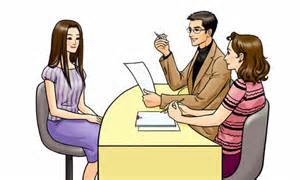 顺序表的静态存储表示
#define maxSize 100
typedef int T;
typedef struct{
    T data[maxSize];
     int n;
}SeqList;
顺序表的动态存储表示
typedef int T;
typedef struct{
    T *data;
     int maxSize, n;
}SeqList;
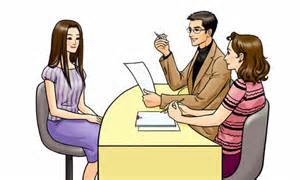 C++静态数组和动态数组的区别？
动态数组
静态数组
int a[5]={0,1,2,3,4};
Sizeof(a)
在栈上分配，会自动释放，效率高，但是栈空间有限
作为函数参数、返回值
int *b=new int[5]; 
Sizeof(b)
在堆上分配空间，效率较低，需要手动delete，空间大
作为函数参数、返回值
使用C++标准模版库（STL）中的vector（向量）实现变长数组：

vector<int>   array(len);
顺序表(SeqList)类的定义
#include <iostream.h>	       	//定义在“seqList.h”中
#include <stdlib.h>
#include "LinearList.h"
const int defaultSize = 100;
template <class T>
class SeqList: public LinearList<T> {
protected:
	 T *data;		     		//存放数组
	 int maxSize;	                          		//最大可容纳表项的项数
     int last;	    			//当前已存表项的最后位置(从0开始)
	 void reSize(int newSize);		//改变数组空间大小
public:
	 SeqList(int sz = defaultSize);          	//构造函数
	 SeqList(SeqList<T>& L);	           	//复制构造函数
	 ～SeqList() {delete[ ] data;}	           	//析构函数
     int Size() const {return maxSize;}	 //求表最大容量
     int Length() const {return last+1;}        	//计算表长度
     int Search(T& x) const;      		//搜索x在表中位置，函数返回表项序号
     int Locate(int i) const;       		//定位第 i 个表项，函数返回表项序号
     bool Insert(int i, T& x);			//插入x在第i个表项之后
  	 bool Remove(int i, T& x);		//删除第i个表项
       ……
};
Class与ADT的异同
顺序表的构造函数
#include <stdlib.h>      //操作“exit”存放在此
#include “seqList.h”    //操作实现放在“seqList.cpp”
template <class T>
SeqList<T>::SeqList(int sz) { 
	 if (sz > 0) {
          maxSize = sz;  last = -1;
	 	data = new T[maxSize];	   //创建顺序表存储数组
 	       if (data == NULL) { 	   //动态分配失败
			cerr << "存储分配错误！" << endl;  
                 	exit(1); 
		}
   }
}
复制构造函数
template <class T>
SeqList<T>::SeqList ( SeqList<T>& L ) {
	 maxSize = L.Size();   last = L.Length()-1; T value;
	 data = new T[maxSize];	//创建存储数组
    if (data == NULL) { 		//动态分配失败
		cerr << "存储分配错误！" << endl;  exit(1);
	 }
	 for (int i = 0; i <= last; i++) {    //传送各个表项
		 L.getData(i,value);
           data[i] =value;   
	 }
}
顺序表的搜索算法
template <class T>
int SeqList<T>::search(T& x) const {
//在表中顺序搜索与给定值 x 匹配的表项，找到则
//函数返回该表项是第几个元素，否则函数返回0
     for (int i = 0; i <= last; i++)		//顺序搜索
          if ( data[i] == x ) return i+1;  
			               //表项序号和表项位置差1
	 return 0;		    //搜索失败
}
顺序表的搜索图示
搜索 16
0     1      2      3      4      5
data
25  34  57   16   48   09
i
25  34  57   16   48   09
i
25  34  57   16   48   09
i
25  34  57   16   48   09
搜索成功
i
0     1      2      3      4
搜索 50
data
25  34  57   16  48
i
25  34  57   16  48
i
25  34  57   16  48
i
25  34  57   16  48
i
25  34  57   16  48
搜索失败
i
顺序表搜索的性能分析
搜索成功的平均比较次数ACN(Average Comparing Number)
 
                                                     pi 是搜索第 i 项的概率
				           ci 是找到时的比较次数

      若搜索概率相等，则



搜索不成功    数据比较 n 次
0     1      2      3      4
25  34   57   16  48
0    1     2    3     4     5     6     7
data
25   34   57  16   48  09   63          
i=3
插入 x
50
0    1     2    3     4     5     6     7
data
50
25   34   57  50   16   48  09  63    
顺序表中表项的插入操作
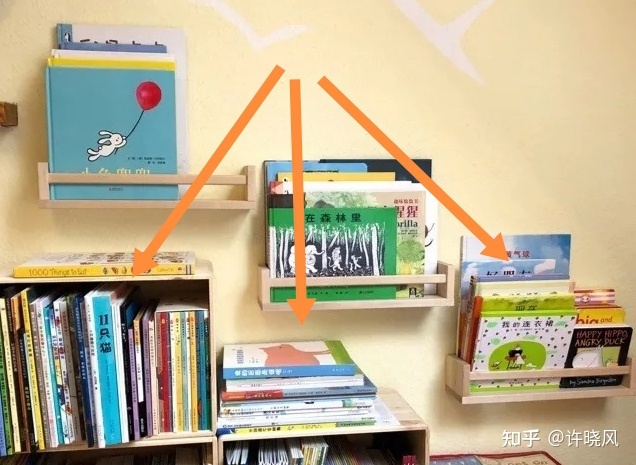 在顺序表中把新表项x插入到第i个表项之后，实际上是插入到data[i-1]之后，需要把data[i]到data[last]批量元素后移。
a0
0
a1
1
┇
┇
i-1
ai-1
i
ai
┇
┇
n-1
an-1
last
n
┇
MaxSize-1
可插入位置：
0≤i ≤last+1
当i=size时
若i=0，表中元素全部后移（特别慢）
若i=last+1，无需移动（特别快）
所以，插入操作：
（1）若 i<0 或 i>n，则非法，返回0 。
（2）表满时（last>=maxSize-1）不能插入。
x
作业1：顺序表已满时也能进行插入（改造现有Insert函数，不要重新写一个新的函数）

Tips：重新申请一片更大的存储空间，将原始数组中的数据复制到新申请到的数组中并进行插入，请尽可能复用已有的插入代码（复用for循环）
表项的插入算法
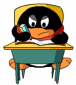 template <class T> 
bool SeqList<T>::Insert (int i, T& x) {
//将新元素x插入到表中第i (0≤i≤last+1) 个表项之后
     if (last == maxSize-1) return false;        //表满
	  if (i < 0 || i > last+1) return false;	  //参数i不合理
     for (int j = last; j >= i; j--)             //依次后移
           data[j+1] = data[j]; 
     data[i] = x;	      //插入(第 i 表项在data[i-1]处)
	  last++;   
     return true;		           //插入成功
}
插入算法的性能分析
将新表项插入到第i个表项之后时，必须从后面循环，逐个向后移动n-i个表项。
最好情况：在第n个表项后面插入新表项，移动次数0
最坏情况：在第0个表项后面（即在第一个表项位置）插入，移动次数n
考虑所有插入位置（从0到n）相等插入概率时，平均移动次数AMN(Average Moving Number)为：
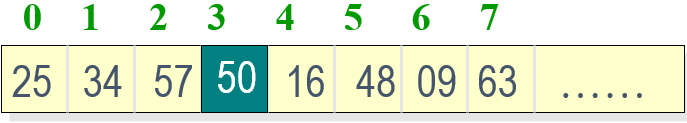 插入算法的时间复杂度：O(n)
顺序表中表项的删除操作
0    1     2    3     4     5     6     7
data
25   34   57  50  16    48   09  63    
16
删除 x
0    1     2    3     4     5     6     7
data
25   34   57  50   48   09  63          
在顺序表中删除第i个表项，实际上是删除data[i-1]元素，需要把data[i]到data[last]批量元素前移。

可删除位置：0≤i ≤last
  所以，删除操作：
 （1）若 i<0 或 i>last，则 非法，返回0 。
 （2）若last == -1，表空，不能删除，返回0。
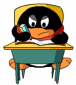 作业2：顺序表中删除元素值等于x的所有节点，并分析算法复杂度。注意可能存在多个x
表项的删除算法
template <class T>
 bool SeqList<T> :: Remove ( int i, T& x ) {
 //在顺序表中删除第i(1≤i≤last+1)个表项，通过引用型
 //参数x返回删除的元素值，PS表项序号和表项位置差1
     if ( last== -1) return false;   //表空，不能删除
     if (i<1 || i>last+1) return false;  //参数i不合法
     x=data[i-1];                       //存被删元素的值
     for(int j=i;j<=last;j++)
               data[j-1]=data[j];      //依次前移
     last--;                                  //最后位置减1
     return true;                       //删除成功
}
删除算法的性能分析
删除第i个表项时，必须循环，逐个向前移动n-i个表项。
最好情况：删除第n个表项，移动次数0
最坏情况：删除第1个表项位置，移动次数n-1
考虑所有删除位置（从1到n）相等删除概率时，平均移动次数AMN(Average Moving Number)为：
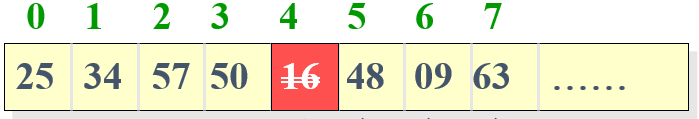 删除算法时间复杂度：O(n)
顺序表的应用 - 集合的“并”运算
void Union ( SeqList<int>& LA,  SeqList<int>& LB ) {
//合并顺序表LA与LB，结果存于LA，重复元素只留一个
     int n = LA.Length ( ), m= LB.Length ( ), i, k, x;
     for ( i = 1; i <=m; i++ ) {
           LB.getData(i,x);         	//在LB中取一元素
	k = LA.Search(x);     	//在LA中搜索它
	if (k == 0)	        //若在LA中未找到插入它
	   { LA.Insert(n, x);  n++; }			
                                       //插入到第n个表项之后
        }
 }
思考一下算法复杂度，O(m) or O(m2) or O(mn)？
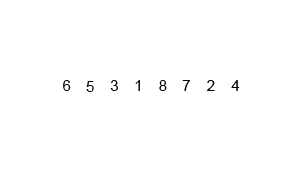 归并排序的基础
顺序表的应用 - 集合的“交”运算
void Intersection ( SeqList<int> & LA, SeqList<int> & LB ) {
//求顺序表LA与LB共有的元素，结果存于LA
     int n = LA.Length ( ),m=LB.Length(), i=1,k,x;
     while ( i < =n ) {
          LA.getData(i,x);          //在LA中取一元素
          k = LB.Search(x);        //在LB中搜索它	
	if (k == 0) 		      //若在LB中未找到
              { LA.Remove(i, x);  n--; }  //在LA中删除它
	else i++;                        
     }
 }
顺序表的优缺点
0    1     2    3     4     5     6     7
data
25     34    57     16     48      09    63          
i=3
插入 x
50
0    1     2    3     4     5     6     7
data
50
25    34     57       50   16      48     09    63    
优点:
缺点：
(1)可直接求出存储地址（随机存取结构），结构简单，便于随机访问表中的任一元素。
(2)存储密度高。
     存储密度d的定义为：



   
 d作为一个衡量指标，d越大，越节省内存空间。在顺序存储结构中，所有的存储单元都用来存储数据元素的值，d=1为最大。
(1)不便于插入和删除。（移动元素次数多，平均约需移动一半元素）
(2)不便于扩充表的容量。
(3)不能有效地利用内存空间。
    表现在两方面：
(1)一是在给长度变化较大的线性表预先分配 
    空间时，必须按最大空间分配。
(2)二是“碎片”问题。
为什么需要链表？
线性表的顺序存储结构---顺序表的缺点
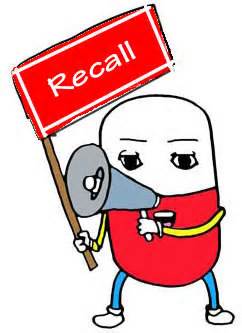 需要预先确定数据元素的最大个数，空间利用不充分；
表容量难以扩充；
插入和删除时需要移动较多的数据元素。
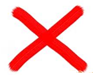 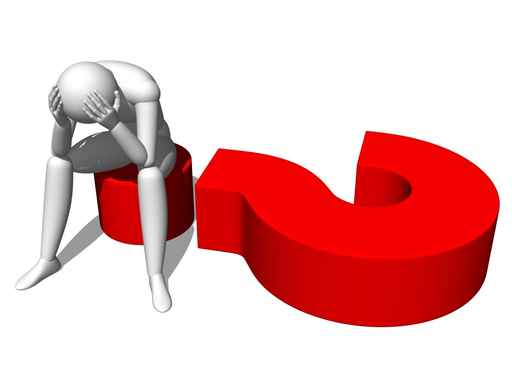 如何解决这些问题?
链表（linked list）!
data       link
a1
a2
a3
a4
a5
first
Λ
2.3 单链表(Singly Linked List)
特点
 每个元素(表项)由结点(Node)构成。


 一个线性表(a1,a2,…,an)的单链表结构：


结点之间可以连续，可以不连续存储
结点的逻辑顺序与物理顺序可以不一致
不能像顺序表一样随机访问，而只能按顺序访问，即只能从头指针开始“顺藤摸瓜”获取 Loc(ai) 
表可扩充
链表中请忽略下标，之所以保留Loc函数是为了ADT的统一，后续自己编程时，请勿在操作链表时调用该函数
a2
a3
a4
a1
单链表的存储映像
(a) 可利用存储空间
free
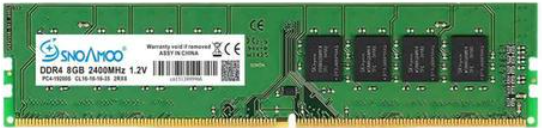 a1
a3
a2
a4

纸上画出来的元素之间的逻辑关系
free
first
(b) 经过一段运行后的单链表结构
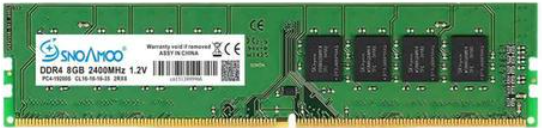 a1
a2
a3
a4
(c) 经过一段运行后的顺序表结构
注意：
Head->next指向a0
a0
…
a1
^
an
head
单链表中的几个概念
head
示意图如下：
头结点
首元结点
头指针
头指针是指向链表中第一个结点（或为头结点、或为首元结点）的指针；
头结点是在链表的首元结点之前附设的一个结点；数据域内只放空表标志和表长等信息，它不计入表长度。
首元结点是指链表中存储线性表第一个数据元素a０的结点。
p
data next
…
head
head
head
∧
∧
a0
a1
an-1
∧
…
head
a0
a1
an-1
∧
带头结点单链表 vs 不带头结点单链表
注意：
Head->next的差异
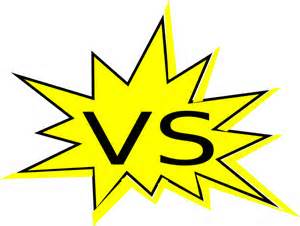 非空表：
单链表一般构造成带头结
点的单链表。
空表：
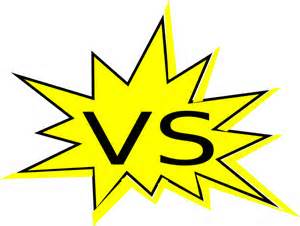 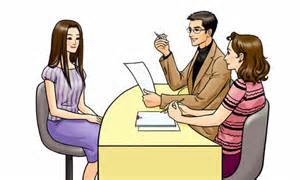 data
next
数据域
指针域
不带头结点单链表的结构定义
C++中struct与class的异同？
在C中定义单链表的结构十分简单
	   typedef int T;		//结点数据的类型
      typedef struct node {       //结点结构定义
           T data;                          //结点数据域
           struct node *link;        //结点链接指针域
      } LinkNode;                      //结点命名

这是一个递归的定义
在结构定义时不考虑操作，以后在定义和实现链表操作时直接使用结构的成分
数据域：存储元素数值数据
指针域：存储直接后继的存储位置
单链表的类定义
使用面向对象方法，要把数据与操作一起定义和封装，用多个类表达一个单链表。
多个类表达一个概念(单链表)
 链表结点(ListNode)类
 链表(List)类
定义方式
 复合方式
 嵌套方式
 继承方式
 结构方式
C++四大特征
封装性
继承性
多态性
抽象性
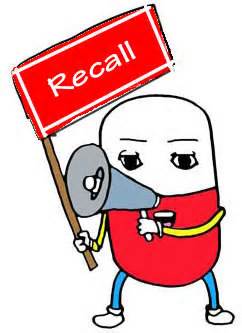 1、用复合类表示单链表
class List;	               //List类的前视声明

 class LinkNode {	        	//结点类	
 friend class List;	        	//声明List类为友元类
 private:
     int data;		//数据元素域	
     LinkNode * link;            //指针域
 };

 class List {	                //List类	
 public:
    //链表公共操作………
 private:
     LinkNode *first ;            //表头指针
 };
2、用嵌套类表示单链表
class List {                         
private:
    class LinkNode {           //嵌套链表结点类
    public:
        int data;			
        LinkNode *link;		
    };
   
     LinkNode *first;    	     //单链表的表头指针
public:
    //链表操作………
};
3、用继承类表示单链表
class LinkNode {	    //链表结点类	
 protected:
     int data;		       
     LinkNode * link;          	
 };

 class List : public class LinkNode {
 //链表类, 继承链表结点类的数据和操作	
 private:
     LinkNode *first;         //单链表的表头指针
 public:
    //链表操作………
};
class List;	
 class LinkNode {      	
 friend class List;	        
 private:
    int data;	
    LinkNode * link; };
在复合方式中，链表结点类中声明链表类是它的友元类，这样可以“奉献”它的私有成员给链表类。这种方式灵活。
在嵌套方式中，链表结点类是链表类的私有成员，这样限制了链表结点类的应用范围。
在继承方式中，链表类声明为链表结点类的派生类，这在实现上是可行的。但在逻辑上是有问题的，如
三角形 is 多边形（继承关系）
链表 is 链表结点（显然概念不准确）
class List {                         
private:
    class LinkNode{
      public:
        int data;	
        LinkNode *link;		
    };
class LinkNode {	   
 protected:
     int data;		       
     LinkNode * link;          
 };

class List : public class LinkNode {
private:
     LinkNode *first;
4、用struct定义LinkNode类
struct LinkNode {	       //链表结点类	
     int data;		       
     LinkNode * link;          	
 };
 class List {
 //链表类, 直接使用链表结点类的数据和操作
 private:
     LinkNode *first;          //表头指针
public:
    //链表操作………
 };    
//链表中的结点属于链表私有，别人无法访问
不带头结点的单链表中的插入与删除
插入
 第一种情况：在第一个结点前插入
              newNode->link = first ;    
              first = newNode;
课堂思考：
能否调换次序?
newNode
newNode
first
first
（插入前）                    （插入后）
第二种情况：在链表中间插入
       newNode->link = current->link;	
	          current->link = newNode；
课堂思考：
能否调换次序?
newNode
newNode
current
current
(插入前)                            (插入后)
第三种情况：在链表末尾插入
    newNode->link = current->link;	
	       current->link = newNode；
课堂思考：
能否调换次序?
newNode
newNode

current
current

先处理新节点
(插入前)                             (插入后)
不带头结点的单链表的插入算法
for(int k=1;k<i;k++)	   //找第i结点
      if (current== NULL) 	   break;	  
      else  current = current->link;  
   if (current == NULL)    //非空表且链太短
      {cerr << “无效的插入位置!\n”;  return false;}
    else {   //插入在链表的中间
                LinkNode *newNode = new LinkNode(x);
                if (newNode==NULL) 
 	      {cerr<<“存储分配错误！\n”; exit(1);}
	  newNode->link = current->link;
                current->link = newNode;
      }
  }
return true; 
}
bool List::Insert(int i, int& x) {
//将新元素 x 插入到第 i 个结点之后。i 从1开始，
//i = 0 表示插入到首元结点之前。
    if (first == NULL || i == 0) {//空表或第一个结点前
      //建立一个新结点
	   LinkNode *newNode = new LinkNode(x); 
       if (newNode==NULL) 
          {cerr<<“存储分配错误！\n”; exit(1);}
	    //新结点成为第一个结点
	    newNode->link = first;  first = newNode;
   	}			 		
  	else {                     //否则，寻找插入位置
        LinkNode *current = first;
newNode
current
不带头结点的单链表中的插入与删除
删除
第一种情况: 删除表中第一个元素
第二种情况: 删除表中或表尾元素
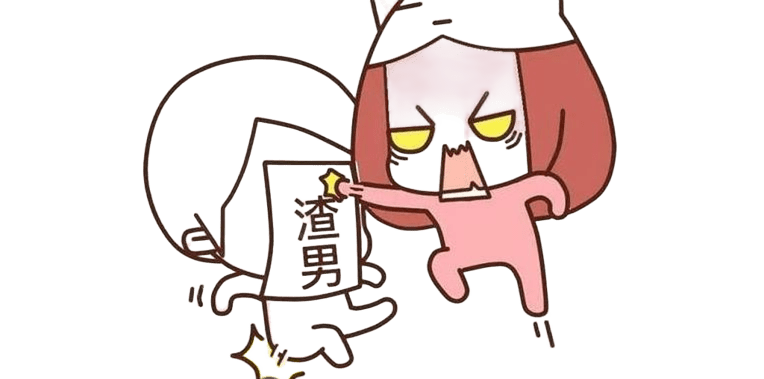 del = current->link;  //删中间/尾结点
current->link = del->link;
delete del;


ai-1
ai
ai+1
删除前
在单链表中删除含ai的结点


ai-1
ai
ai+1
current
del
删除后
不带头结点的单链表的删除算法
bool List::Remove (int i, int& x) {
//将链表中的第 i 个元素删去, i 从1开始。
    LinkNode *del,*current;	 
	if (i <= 1)  { del = first;  first = first->link; }
	else { 
       current = first;  
       for(int k = 1;k<i-1;k++)   //找i-1号结点
           if (current == NULL)	break;
           else  current = current->link; 
	    if (current == NULL || current->link == NULL)   
           {cout << “无效的删除位置!\n”;  return false;}		del = current->link;  	 //删中间/尾结点
	 	current->link = del->link;		
	  }
	  x = del->data;  delete del;    //取出被删结点数据
	  return true;			
};


ai-1
ai
ai+1
current
del
实现单链表的插入和删除算法，不需要移动元素，只需修改结点指针，比顺序表方便。
情况复杂，要专门讨论空表和在表头插入的特殊情形。
寻找插入或删除位置只能沿着链指针顺序检测。
带表头结点的单链表
表头结点位于表的最前端，本身不带数据，仅标志表头。
设置表头结点的目的是统一空表与非空表的操作，简化链表操作的实现。
a1
first
an
first
非空表	                                     空表
在带表头结点的单链表第一个结点前插入新结点
课堂思考：
能否调换次序?
newNode->link = current->link; 
  current->link = newNode;
first
first
current
插入
current
newNode
newNode
first
first
˄
插入
current
current
newNode
newNode
˄
first
first
current
del
first
first
current
del
从带表头结点的单链表中删除第一个结点
(非空表）
del = current->link;
   current->link = del->link;
   delete del;
课堂思考：
能否调换次序?
(空表）
用模板定义的带头结点的单链表类
带附加头结点的单链表的类定义

template <class T>   			//定义在“LinkedList.h”
class LinkNode {	 	       		//链表结点类的定义
	 T data;			       	//数据域
	 LinkNode<T> *link;     			//链指针域
	 LinkNode(LinkNode<T> *ptr = NULL) 
	   { link = ptr; } 			//仅初始化指针成员的构造函数
	 LinkNode(const T&item, LinkNode<T> *ptr = NULL) 
	   { data=item;   link = ptr; } 		//初始化数据与指针成员的构造函数 
}
类模板将类的数据成员和成员函数设计得更完整、更灵活。
类模板更易于复用。
在单链表的类模板定义中，增加了表头结点。
单链表类定义
LinkNode<T> *getHead() const;  //返回附加头结点地址
	 {return first}; 
    LinkNode<T> *Search(T x);	//搜索含x元素
    LinkNode<T> *Locate(int i);	//定位第i个元素
    bool getData(int i,T& x) const;      	//取出第i元素值
    void setData(int i, T& x);		//更新第i元素值
    bool Insert (int i, T& x);	    	//在第i元素后插入
    bool Remove(int i, T& x);	 //删除第i个元素
    bool IsEmpty() const 		 //判表空否
       { return first->link == NULL ? true : false; }
    bool IsFull() const {return false;}	 //判表满否
    void Sort();			 //排序
    void Input();
    void Output();
    List<T>& operator=(List<T>& L);   //重载函数：赋值
};
template <class T>
class List : public LinearList<T> {
//单链表类定义, 不用继承也可实现
protected:
	 LinkNode<T> *first;	 //表头指针
public:
	 List() { first = new LinkNode<T>; }  //构造函数
	 List(const T& x) { first = new LinkNode<T>(x); }
     List( List<T>& L);		//复制构造函数
	 ~List(){ makeEmpty();}       //析构函数
     void makeEmpty();	     //将链表置为空表
	 int Length() const;	     //计算链表的长度
first
a1
a2
a3
q
first
a2
a3
q
first
a3
q
first
链表置空算法（保留表头结点）
template <class T> 						
void List<T>::makeEmpty() {
	  LinkNode<T> *q;
	  while (first->link != NULL) {
		 q = first->link;              //保存被删结点
  		 first->link = q->link;    //从链上摘下该结点
		 delete q;                       //删除
	  }
}
q
求单链表的长度的算法
a1
a2
a3
first
p
template <class T>
int List<T> :: Length ( ) const {
     //检测指针 p 指示第一个结点
     ListNode<T> *p = first->link;    	
     int count = 0; 
     //逐个结点检测
     while ( p != NULL ) { 
  	p = p->link;  count++;
     }			
     return count;
}
count = 0
a1
a2
a3
first
p
count = 1
a1
a2
a3
first
p
count = 2
a1
a2
a3
first
p
count= 3
单链表的搜索算法
a1
a2
a3
first
template <class  T>
LinkNode<T> *List<T>::Search(T x) {
//在表中搜索含数据x的结点, 搜索成功时函数返
//该结点地址; 否则返回NULL。
	 LinkNode<T> *current = first->link;
 	 while ( current != NULL)
	     if (current->data = = x )  break;
         else  current = current->link;  	
          //沿着链找含x结点
 	 return current;
}
单链表的定位算法
a1
a2
a3
first
template <class  T>
LinkNode<T> *List<T>::Locate ( int i ) {
//函数返回表中第 i 个元素的地址。若i < 0或 i 超
//出表中结点个数，则返回NULL。
	 if (i < 0) return NULL;		//i不合理
	 LinkNode<T> *current = first;  int k = 0;
	 while ( current != NULL && k < i )
        { current = current->link;	k++; }
     return current;  //返回第 i 号结点地址或NULL
}
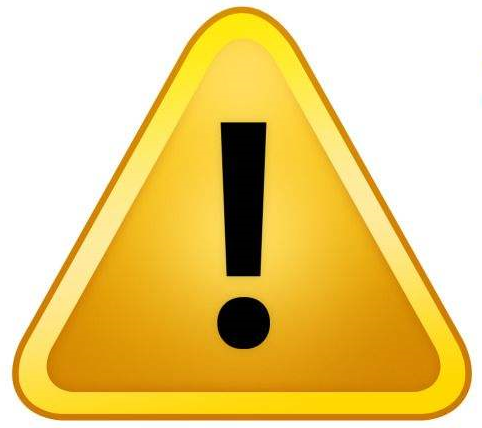 自己编程时请忽略这个函数，不要调用这个函数，否则复杂度x O(n)
template <class  T>
LinkNode<T> *List<T>::Locate ( int i ) {
//函数返回表中第 i 个元素的地址。若i < 0或 i 超
//出表中结点个数，则返回NULL。
	 if (i < 0) return NULL;		//i不合理
	 LinkNode<T> *current = first;  int k = 0;
	 while ( current != NULL && k < i )
        { current = current->link;	k++; }
     return current;  //返回第 i 号结点地址或NULL
}
单链表的插入算法
a1
a2
a3
first
template <class  T>
bool List<T>::Insert (int i, T& x) {
//将新元素 x 插入在链表中第 i 个结点之后。
    LinkNode<T> *current = Locate(i);
	 if (current == NULL) return false;	   //无插入位置
	 LinkNode<T> *newNode = new  LinkNode<T>(x);	   //创建新结点
    newNode->link = current->link;  //链接在current之后
    current->link = newNode;			
	 return true; 				  //插入成功
}
思考一下算法复杂度，O(n) or O(n2)？
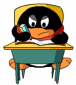 作业3：在链表中元素值为x的节点后插入元素值e

Tips：考虑存在多个元素值为x的节点的情况
单链表的删除算法
a1
a2
a3
first
template <class  T>
bool List<T>::Remove (int i, T& x ) {
//删除链表第i个元素, 通过引用参数x返回元素值
    LinkNode<T> *current = Locate(i-1);
	if ( current == NULL || current->link == NULL)   
         return false; 	//删除不成功 	
    LinkNode<T> *del = current->link; 
    current->link = del->link;
	 x = del->data;	
    delete del;	
    return true;
}
作业4：删除链表中元素值为x的节点

Tips：考虑存在多个元素值为x的节点的情况
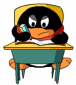 first
first
˄
˄
newNode
newNode
˄
˄
前插法建立单链表
template <class T>
void List<T>::inputFront (T endTag) { 
     //endTag为输入结束标志
     LinkNode<T> *newNode;  T val;
     makeEmpty();
     cin >> val;
     while (val != endTag) {
          newNode = new LinkNode<T>(val); //创建新结点
          if (newNode==NULL) { 
               cerr<<“存储分配错误！\n”; exit(1);}
          newNode->link = first->link;	  //插在表前端
          first->link = newNode;
          cin >> val;
     }
}
从一个空表开始，重复读入数据：
生成新结点
将读入数据存放到新结点的数据域中
将该新结点插入到链表的前端
直到读入结束符为止。
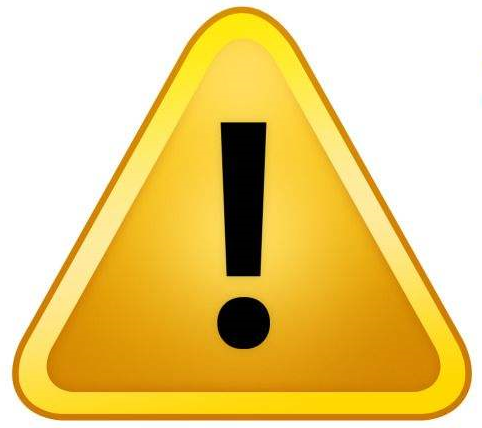 实现简易UI的代码
first
˄
˄
last
last
newNode
newNode
˄
˄
last
last
后插法建立单链表
template <class T>
void List<T>::inputRear ( T endTag) {
    LinkNode<T> *newNode, *last;  T val;
    makeEmpty();
    cin >> val; last=first;
    while ( val != endTag ) {   	 //last指向当前的表尾
         newNode = new LinkNode<T>(val);
         if (newNode==NULL) { 
               cerr<<“存储分配错误！\n”; exit(1);}
         last->link = newNode;   last = newNode;
         cin >> val;			//插入到表末端
    }
    last->link = NULL;              	//表收尾     
}
每次将新结点插到链表的表尾；
设置一个尾指针 last，总是指向表中最后一个结点，新结点插在它的后面；
尾指针 last 初始时置为指向表头结点地址。
链式存储结构的优缺点
a1
a2
a3
first
优点：
（1）结点空间可动态申请动态释放。
（2）每个结点有指针域指示逻辑顺序，进行插入删
除操作时不需移动元素。
缺点：
  （1）不能随机访问表中任一元素，效率低。
  （2）存储量可随意扩充，但新增加的存储空间可
能与以前的不邻接，故需要设立一些存放地址用的
存储单元。
a1
a2
a3
a4
2.4 线性链表的其他变形
a1
a2
a3
first
单链表

循环链表

双向链表

静态链表
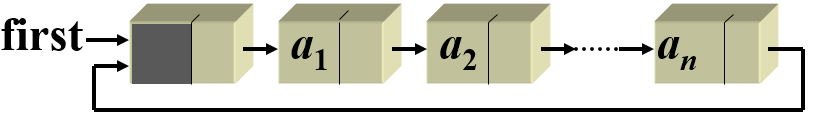 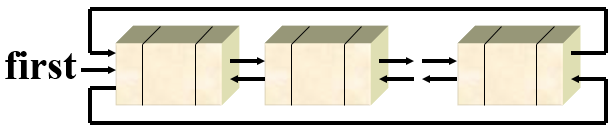 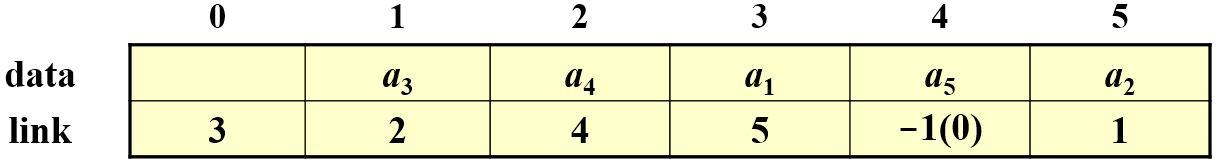 循环链表 (Circular List)
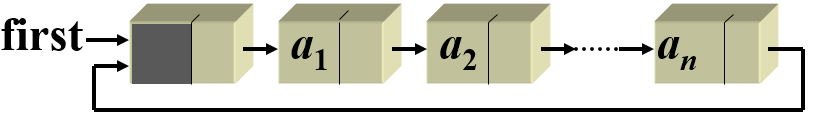 循环链表是单链表的变形。
循环链表的最后一个结点的 link 指针不为 NULL，而是指向了表的前端。
为简化操作，在循环链表中往往加入表头结点。
循环链表的特点是：只要知道表中某一结点的地址，就可搜寻到所有其他结点的地址。
first
a1
a2
a3
an
first
a1
a2
an
(非空表)
first
(空表)
循环链表 (Circular List)
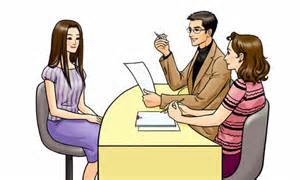 循环链表的示例


带表头结点的循环链表
如何判断单链表中有环？
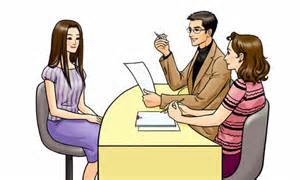 快慢指针法











如何找到环的入口点？
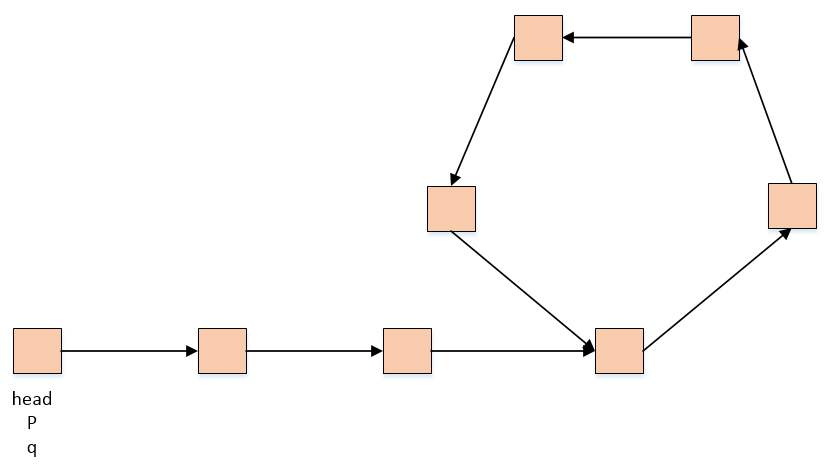 bool IsExitsLoop(slist *head) 
{ 
	slist *slow = head, *fast = head; 
	while ( fast && fast->next )     
{
slow = slow->next; 
fast = fast->next->next; 
if ( slow == fast ) break;
} 
return !(fast == NULL || fast->next == NULL); 
}
Ref: https://www.cnblogs.com/xiekun/p/12150344.html
循环链表类的定义
template <class T>      //链表类定义
class CircList : public LinearList<T> {
private: 
      CircLinkNode<T> *first, *last;  		//头指针, 尾指针
public: 
      CircList(const T& x);			//构造函数
      CircList(CircList<T>& L);        		//复制构造函数
      ～CircList();			//析构函数
      int Length() const;		         	//计算链表长度
      bool IsEmpty() { return first->link == first; }    	//判表空否
      CircLinkNode<T> *getHead() const;   	//返回表头结点地址
      void setHead ( CircLinkNode<T> *p ); 	//设置表头结点地址
      CircLinkNode<T> *Search ( T x );		//搜索
      CircLinkNode<T> *Locate ( int i );		//定位
      T *getData ( int i );	                             	//提取
      void setData ( int i, T& x );		//修改
      bool Insert ( int i, T& x );	              	//插入
      bool Remove ( int i, T& x);	             	//删除
};
template <class T>
struct CircLinkNode {	//链表结点类定义
	 T data;
	 CircLinkNode<T> *link;
     CircLinkNode ( CircLinkNode<T> *next = NULL ) 
           { link = next; }
     CircLinkNode ( T d, CircLinkNode<T> *next = NULL ) 
           { data = d;  link = next; }
};
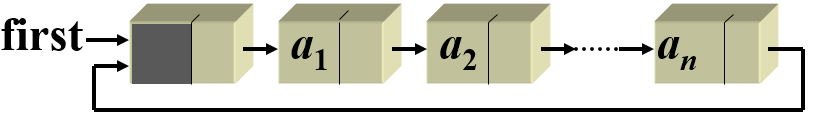 循环链表与单链表类似，最主要的不同就是扫描到链尾，遇到的不是NULL，而是表头。
31
48
15
57
first



搜索15
搜索成功
current
current
current
first
31
48
15
57




current
current
current
current
current
循环链表的搜索算法
template <class T> 
CircListNode<T> * CircList<T>::Search( T x ) {//在链表中从头搜索其数据值为 x 的结点
     current = first->link;
     while ( current != first && current->data != x )  
         current = current->link;
     if (current==first) return NULL;
     else return current;
}
搜索25
搜索不成功
22
31
48
15
57
last
带尾指针的循环链表
如果插入与删除仅在链表的两端发生，可采用带表尾指针的循环链表结构。
在表尾插入，时间复杂性 O(1)
在表尾删除，时间复杂性 O(n)
在表头插入，相当于在表尾插入
在表头删除，时间复杂性 O(1)
用循环链表求解约瑟夫问题
约瑟夫问题的提法
n 个人围成一个圆圈，首先第 1 个人从 1 开始，一个人一个人顺时针报数,  报到第 m 个人，令其出列。然后再从下一 个人开始，从 1 顺时针报数，报到第 m 个人，再令其出列，…，如此下去,  直到圆圈中只剩一个人为止。此人即为优胜者。
用不带表头结点的循环链表来组织。
例如  n = 8   m = 3
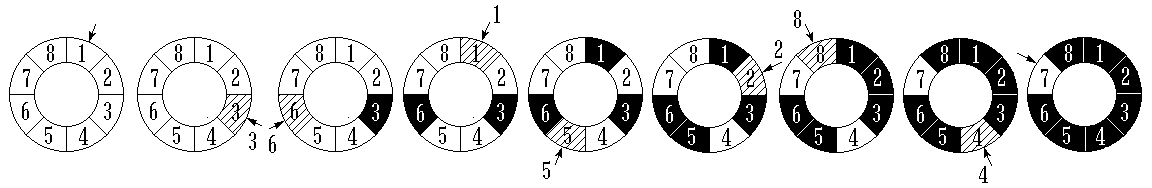 求解Josephus问题的算法
思考一下如果用顺序表如何解决？
void main() {		
     CircList<int> clist;
     int i, n m;		
     cout << “输入游戏者人数和报数间隔: ”;
     cin >> n >> m;
     for (i = 1; i <= n; i++ ) clist.insert(i,i); //约瑟夫环    
     Josephus(clist, n, m);                 //解决约瑟夫问题
}
#include <iostream.h>
#include “CircList.h”
template <class T> 
void Josephus(CircList<T>& Js, int n, int m) {
     CircLinkNode<T> *p = Js.Locate(1);    
     CircLinkNode<T> *pre = Js.Locate(n);  
     int i, j;
     for ( i = 0; i < n-1; i++ ) {     	//执行n-1次
          for ( j = 1; j < m; j++) 	//数m-1个人
              { pre = p;  p = p->link; }
           cout << “出列的人是” << p->data << endl; 
           pre->link = p->link;  
	       delete p;     	//删去
           p = pre->link;		
     }
}
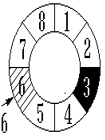 n = 8   m = 3
双向链表(Doubly Linked List)
双向链表是指在前驱和后继方向都能游历(遍历)的线性链表。
双向链表每个结点结构：


         
     
            
                双向链表中找直接前驱和直接后继时间复杂度O(1)。
作业5：单链表如何查找元素值为x的节点的前驱节点
lLink        data        rLink
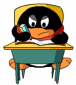 前驱方向           后继方向
双向链表通常采用带表头结点的循环链表形式




结点指向p == p->lLink->rLink == p->rLink->lLink
first
first
非空表	                                   空表
rLink
lLink
p->lLink
p
p->rLink
双向链表类的定义
template <class T>
class DblList {		//链表类定义
public:
     DblList ( T uniqueVal ) {	        //构造函数
           first = new DblNode<T> (uniqueVal);  first->rLink = first->lLink = first; };
    ~DblList();
    DblNode<T> *getHead() const { return first; }
    void setHead( DblNode<T> *ptr ) { first = ptr; }
     //在链表中按d指示方向寻找等于给定值x的结点, d=0按前驱方向,d≠0按后继方向
     DblNode<T> *Search (const T& x, int d); 
     //在链表中定位序号为i(≥0)的结点, d=0按前驱方向,d≠0按后继方向
     DblNode<T> *Locate ( int i, int d );	
     //在第i个结点后插入一个包含有值x的新结点,d=0按前驱方向,d≠0按后继方向
     bool Insert ( int i, const T& x, int d );
     bool Remove ( int i, T& x, int d );   		//删除第i个结点
     bool IsEmpty() { return first->rlink == first; }	  //判双链表空否
private:
     DblNode<T> *first；                 	//表头指针
};
template <class T> 
struct DblNode {		     //链表结点类定义
    T data;			     //链表结点数据
    DblNode<T> *lLink, *rLink;	     //前驱、后继指针
    DblNode ( DblNode<T> *l = NULL, DblNode<T> *r = NULL ) 
          { lLink = l;  rLink = r; }              //构造函数
    DblNode ( T value, DblNode<T> *l = NULL, DblNode<T> *r = NULL)
          { data = value;  lLink = l;  rLink = r; }  //构造函数
};
first
31
48
15
57



搜索15
搜索成功
first
31
48
15
57




搜索25
搜索不成功
双向循环链表的搜索算法
template <class T>
DblNode<T> *DblList<T>::Search (const T& x, int d) {
//在双向循环链表中寻找其值等于x的结点, d=0按前驱方向,d≠0按后继方向。
    DblNode<T> *current = (d == 0) ? first->lLink : first->rLink;   //按d确定搜索方向
	while ( current != first && current->data != x )	current = (d == 0) ? current->lLink : current->rLink;
	if ( current != first ) return current;//搜索成功
	else return NULL;	//搜索失败
}
first
31
48
15
current
后插入25
first
15
31
48
25
newNode
current
双向循环链表的插入算法(非空表)
前插
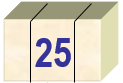 newNode
newNode->rLink = current->rLink;  
current->rLink = newNode;
newNode->rLink->lLink = newNode;   
newNode->lLink = current;
注意语句次序！
1
2
3
4
这四步那些可被交换，那些不能被交换？
第一列 交换1-2
第二列 交换2-3
第三列 交换2-4
第四列 交换3-4
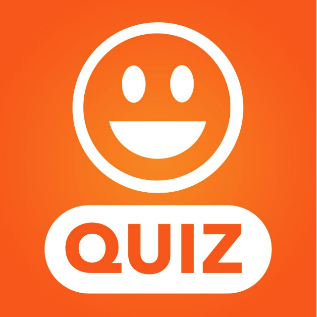 双向循环链表的插入算法 (空表)
first
first
25
newNode
current
current
后插入25
newNode->rLink = current->rLink; 
       (newNode->rLink = first)
current->rLink = newNode;
newNode->rLink ->lLink = newNode;
        ( first->lLink = newNode )    
newNode->lLink = current;
双向循环链表的插入算法
template <class T>
bool DblList<T>::Insert ( int i, const T& x, int d ) {
//建立一个包含有值x的新结点, 并将其按 d 指定的
//方向插入到第i个结点之后。
	 DblNode<T> *current = Locate(i, d);
 	    //按d指示方向查找第i个结点
     if ( current == NULL ) return false;    //插入失败
	 DblNode<T> *newNode = new DblNode<T>(x);
	 if (d == 0) {	  //前驱方向:插在第i个结点左侧
	      newNode->lLink = current->lLink; //链入lLink链
          current->lLink = newNode;
          newNode->lLink->rLink = newNode; //链入rLink链
          newNode->rLink = current;
    } 
     else {		     //后继方向:插在第i个结点后面
	     newNode->rLink = current->rLink;   //链入rLink链
	     current->rLink = newNode;
	     newNode->rLink->lLink = newNode; //链入lLink链
	     newNode->lLink = current;
	}
	return true; 	    //插入成功
}
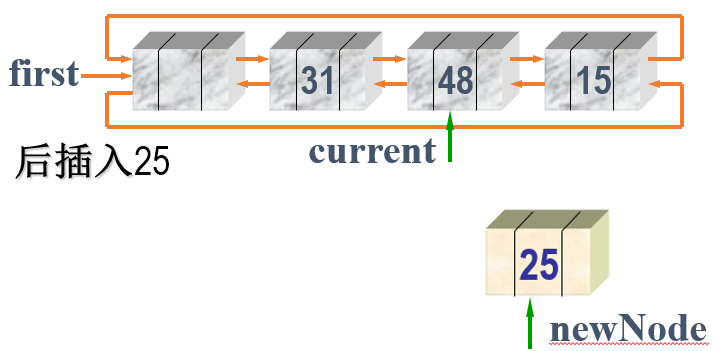 双向循环链表的删除算法
template <class T>
bool DblList<T>::Remove( int i, T& x, int d ) {
//在双向循环链表中按d所指方向删除第i个结点。
    DblNode<T> *current = Locate (i, d);
    if (current == NULL) return false;  //删除失败
	current->rLink->lLink = current->lLink;
	current->lLink->rLink = current->rLink;	
 	      //从lLink链和rLink链中摘下
    x = current->data;  
    delete current;    //删除
    return true; 			    //删除成功
}
非空表
first
31
48
15
删除48
current
first
31
15
current
current->rLink->lLink = current->lLink;        current->lLink->rLink = current->rLink;
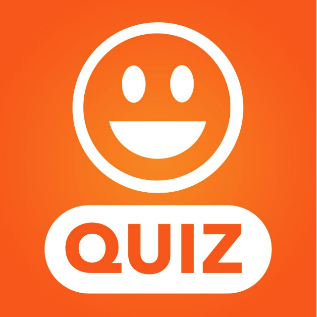 这两步是否可以交换？
静态链表
为数组中每一个元素附加一个链接指针，就形成静态链表结构。
处理时可以不改变各元素的物理位置，只要重新链接就能改变这些元素的逻辑顺序。
它是利用数组定义的，在整个运算过程中存储空间的大小不会变化。
静态链表每个结点由两个数据成员构成：data域存储数据，link域存放链接指针。
所有结点形成一个结点数组
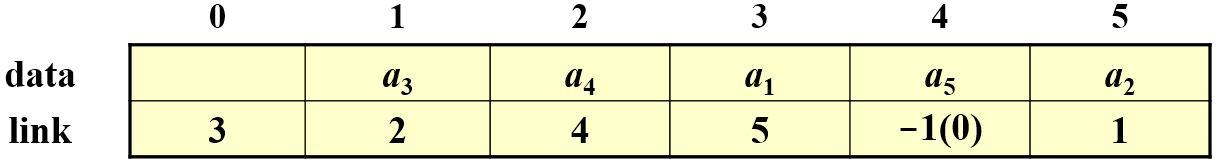 a1
a2
a3
a4
a5
first
Λ
静态链表的结构
0号是表头结点，link给出首元结点地址。
循环链表收尾时link = 0，回到表头结点。如果不是循环链表，收尾结点指针link = -1。
link指针是数组下标，因此是整数。
2.5 线性表的应用——多项式的表示及运算
n阶多项式 Pn(x) 有 n+1 项
 系数 a0, a1, a2, …, an
 指数 0, 1, 2, …, n按升幂排列
0       1       2                degree      maxDegree-1
a0    a1    a2     ……    an     ………
coef
n
多项式的顺序存储表示
第二种： private: 	
(动态数	    int degree;
组表示)	    float * coef;
 	              Polynomial :: Polynomial (int sz) {
		               degree = sz;
		               coef = new float [degree + 1];
  	         }
第一种： private: 
(静态数        int degree;		
组表示)        float coef [maxDegree+1];
                 Pn(x)可以表示为：
		            pl.degree = n
		            pl.coef[i] = ai,   0  i  n
以上两种存储表示适用于指数连续排列的多项式。但对于绝大多数项的系数为零的多项式，如 P101(x) = 3+5x50-4x101, 不经济。
0      1       2                     i                       m
a0    a1    a2    ……     ai     ……     am
e0    e1    e2     ……     ei     ……     em
coef
exp
多项式的顺序存储表示
第三种： 
	






struct term {          //多项式的项定义
	     float coef;           	//系数
	     int exp;		//指数		
};

static term termArray[maxTerms];     //项数组     
static int free, maxTerms;  //当前空闲位置指针
初始化：
// term Polynomial::termArray[MaxTerms];
// int Polynomial::free = 0;

class Polynomial {          //多项式定义
public:
   ……
private:
    int start, finish;          //多项式始末位置
}
A.start  A.finish  B.start        B.finish   free
maxTerms
coef
exp
1.8      2.0       1.2       51.3    3.7      ……
 0      1000      0            50     101     ……
两个多项式存放在termArray中
两个多项式存储的例子
A(x) = 2.0x1000+1.8
 B(x) = 1.2 + 51.3x50 + 3.7x101
多项式的链表存储表示
多项式顺序存储表示的缺点
插入和删除时项数可能有较大变化，因此要移动大量数据
不利于多个多项式的同时处理

采用多项式的链表表示可以克服这类困难：
多项式的项数可以动态地增长，不存在存储溢出问题。
插入、删除方便，不移动元素。
Data  Term
coef     exp      link
多项式的链表结构
在多项式的链表表示中，每个结点三个数据成员：



通过链接指针，可以将多项式各项按指数递增的顺序链接成一个单链表。
在此结构上，新项的加入和废项的删除执行简单的链表插入和删除操作即可解决。
多项式(polynomial)类的链表定义
class Polynomial {		//多项式类的定义
public:
    Polynomal() { first = new Term(0, -1); }	//构造函数
    Polynomal ( Polynomal& R);          	//复制构造函数
    int maxOrder();	  		 //计算最大阶数
    Term * getHead() const {return first;}
private:
    Term *first;
    friend ostream& operator << (ostream&, const Polynomal& );
    friend istream& operator >> ( istream&, Polynomal& );
    friend void Add ( Polynomial& A, Polynomial& B, Polynomial& C );
    friend void Mul ( Polynomial& A, Polynomial& B, Polynomial& C );
};
struct Term {	            //多项式结点定义	
    float coef;	            //系数		
    int exp;		            //指数
    Term *link;		  //链接指针
    Term (float c, int e, Term *next = NULL)
        { coef = c;  exp = e;  link = next;}
	Term *InsertAfter ( float c, int e); 
    friend ostream& operator << (ostream&, const Term& );
};
多项式(polynomial)类的一些功能实现
istream& operator >> (istream& in, Polynomal& x) {//Polynomal类的友元函数：从输入流 in 输入各项，用尾插法建立一个多项式
	 Term *rear = x.getHead();  int c, e; //rear是尾指针
	 while (1) {
		cout << “Input a term(coef, exp):” << endl;
		in >> c >> e;	//输入项的系数c和指数e
		if ( e < 0 ) break;	//用e < 0控制输入结束
		rear = rear->InsertAfter(c, e); //链接到rear后 
	 }
	 return in;
}
ostream& operator << (ostream& out, Polynomal& x) {
//Polynomal类的友元函数：输出带头结点的多项式链表x
	 Term *current = x.getHead()->link;
	 out << “The polynomal is: ” << endl;
     	 bool h=true;
	 while (current != NULL) {	   	//逐项输出
          	     if (h=false && current->coef>0.0)    out << “+” ;
	     h=false;
           	     out<< *current; 
	     current = current->link;
	 }
	 out << endl;   return out;
}
Term *Term::InsertAfter ( float c, int e ) {
//在调用此函数的对象后插入一个新项
     link = new Term (c, e, link);	
                	                //创建一个新结点，自动链接
     return link;		//插入到this结点后面
}

ostream& operator << (ostream& out, const Term& x){
//Term的友元函数：输出一个项x的内容到输出流对象out中去
	 if (x.coef == 0.0) return out;   //零系数项不输出
	 out << x.coef;			    //输出系数
	 switch (x.exp) {			    //输出指数
	     case 0: break;		    //指数为0,不出现‘X’
	     case 1: out << “X”;  break;  //在系数后输出‘X’
	     default: out << “X^” << x.exp;  break；  //否则
	 }
	 return out;
}
两个多项式的相加算法
设两个多项式都带表头结点，检测指针pa和pb分别指示两个链表当前检测结点，并设结果多项式的表头指针为C，存放指针为pc，初始位置在C的表头结点。
当pa和pb没有检测完各自的链表时，比较当前检测结点的指数域：
指数不等：小者加入C链，相应检测指针pa或者pb进1；
指数相等：对应项系数相加。若相加结果不为零，则结果加入C链，pa与pb进1。
当pa或pb指针中有一个为NULL，则把另一个链表的剩余部分加入到C链。
两个链表的“并”
1  0
-3 6
7 12

AH.first
-1 4
3  6
-9 10
8 14

BH.first
1  0
-1 4
-9 10
CH.first
7 12
8 14

多项式链表的相加
AH = 1 - 3x6 + 7x12
BH = - x4 + 3x6 - 9x10 + 8x14
CH = 1 - x4 - 9x10 + 7x12 + 8x14
多项式相加的算法实现
void Add(Polynomal& A, Polynomal& B, 			Polynomal& C) {
	//友元函数：两个带表头结点的按升幂排列的
	//多项式链表的头指针分别是 A.first 和 B.first,
	//返回的是结果多项式链表 C
	    Term *pa, *pb, *pc, *p;  float temp;
	    pc = C.first;		//结果链尾指针
	    pa = A.first->link;  	//A链检测指针
        pb = B.first->link;	//B链检测指针
        while (pa != NULL && pb != NULL)  {
             if (pa->exp = = pb->exp) {    //对应项指数相等
		    temp = pa->coef + pb->coef;		    if ( fabs(temp) > 0.001) 
		          pc = pc->InsertAfter(temp, pa->exp);
		    pa = pa->link;  pb = pb->link;      
              }
else if (pa->exp < pb->exp) {  //pa指数小
			 pc = pc->InsertAfter(pa->coef, pa->exp);
			 pa = pa->link;        } 
          	else {	 	                  //pb指数小
			 pc = pc->InsertAfter(pb->coef, pb->exp);
			 pb = pb->link;  }					}		
	   
   	p = (pa != NULL) ? pa : pb;    //p指示剩余链
           	while (p != NULL) {
		     pc = pc->InsertAfter(p->coef, p->exp);
		     p = p->link; 
	}
}
pa
1  0
-3 6
7 12

AH.first
-1 4
3  6
-9 10
8 14

pb
BH.first
pc

CH.first
pa
1  0
-3 6
7 12

AH.first
-1 4
3  6
-9 10
8 14

pb
BH.first
pc

1  0
CH.first
pa
1  0
-3 6
7 12

AH.first
-1 4
3  6
-9 10
8 14

pb
BH.first
pc

1  0
-1 4
CH.first
pa
1  0
-3 6
7 12

AH.first
-1 4
3  6
-9 10
8 14

pb
BH.first
tmp = -3+3 = 0
pc

1  0
-1 4
CH.first
pa
1  0
-3 6
7 12

AH.first
-1 4
3  6
-9 10
8 14

pb
BH.first
1  0
-1 4
CH.first

-9 10
pc
pa

1  0
-3 6
7 12
AH.first
-1 4
3  6
-9 10
8 14

pb
BH.first
1  0
-1 4
CH.first

-9 10
7 12
pc
pa

1  0
-3 6
7 12
AH.first
-1 4
3  6
-9 10
8 14

p
pb
BH.first
1  0
-1 4
CH.first

-9 10
8 14
7 12
pc
线性表的逻辑结构
线性表的存储结构
线性表的应用
Summary
课堂小结
| 第一个元素无直接前驱
| 最后一个元素无直接后继| 其余元素存在前驱后继
| 顺序表 & 链表
| 插入删除查找建立等操作 
| 复杂度分析
| 约瑟夫环
| 集合操作
| 一元多项式
课后练习
下节课可能会在课堂点名抽查，不需要写在作业本上
思考题   课后习题（选择、填空、判断题）；
         线性表还有哪些应用，试举3例
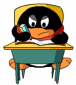 Paper Work请写在纸质作业本上，同时也请做ppt中布置的作业，只需要写关键代码。为了能给你高分（相信我，我很想的）请把题目也抄在作业本上并在关键代码处写上注释以方便批阅，尽量用铅笔书写代码方便改正
练习题   课后习题：五-1，五-6，五-9
Program Work请提交到plep.cug.edu.cn
编程题   基于线性表和链表的约瑟夫环问题求解
第一次上机作业（2024年9.20前完成）
1、实现顺序表类，包括创建，插入(多个)，删除(多个) ，析构，以及表里所有元素的显示；
2、实现单链表类，包括创建，插入(多个) ，删除(多个) ，析构，以及表里所有元素的显示；
3、demo程序的创建：
	主页面：	1）表创建		
		从键盘输入任意个整数（<100，@表示结束），将元素插入顺序表、链表中
	      	2）元素插入
		3）元素删除
		4）退出系统
要求：尽量不要看书上的代码，自己把图画在纸上，根据纸上的逻辑写代码，我会在检查作业时随机要求你增加或修改功能需求，所以务必要知道自己程序的逻辑思路，抄袭的一问就很清楚，另外关键代码处必须有注释；交互UI是必须要求，不能让程序一次运行完。

需求：
1、删除操作的参数从下标变为元素值，并支持删除多个相同元素值的节点，顺序表和链表都需要实现
2、插入操作从最后一个元素插入变为从特定元素值节点后插入，支持多插（例如：所有元素2后面都插入3）
3、重载多个删除、插入操作。单链表的插入和删除操作不要基于下标进行，对单链表来说无下标一说（任何地方请勿调用Locate(i)函数）
4、将单链表逆序并输出，且不借助任何辅助数组和链表
5、顺序表和链表类从同一个基类以继承的方式构造。所有算法的复杂度不超过O(N)
6、QT/MFC界面设计（不强制，加分项）or 基于EGE(xege.org)/SFML(www.sfml-dev.org/download/sfml/2.5.1/)库进行命令行程序的可视化
继承机制和多态
void main()
{
	Base *p = null;
	//构造UI-1，此处略
	switch(ch)
	{
		case 1: p=new SeqList(); break;
		case 2: p=new LinList(); break;
		… …
	}
	//构造UI-2，此处略
	switch(cd)
	{
		case 1: 
			cout<<“请输入插入的元素”; cin>>x;
			p->insert(); break;	//插入
		case 2: 
			cout<<“请输入插入的元素”; cin>>x;
			p->delete(); break;	//删除		… …
	}
}
基类指针指向父类对象
Base
Tips
SeqList
LinList
Stack
Queue
基类指针指向父类对象
(运行时决议)